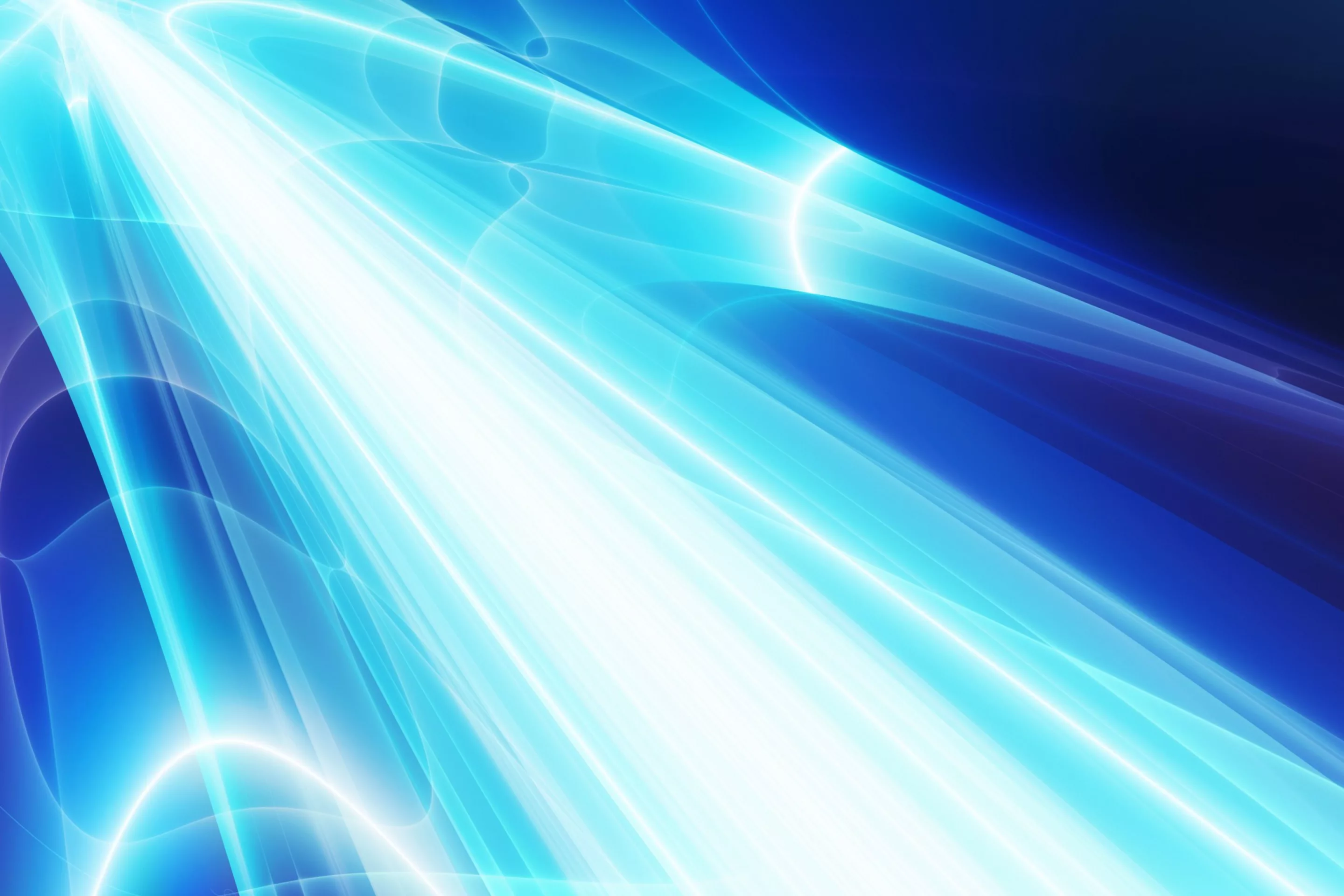 Мой опыт работы в условиях карантина. 
Дистанционное обучение старших дошкольников.
Подготовила: Кундаревич Татьяна Васильевна,
Воспитатель первой квалификационной категории,
МБДОУ муниципального образования «Город Архангельск» 
«Детский сад комбинированного вида №123 «АБВГДейка»
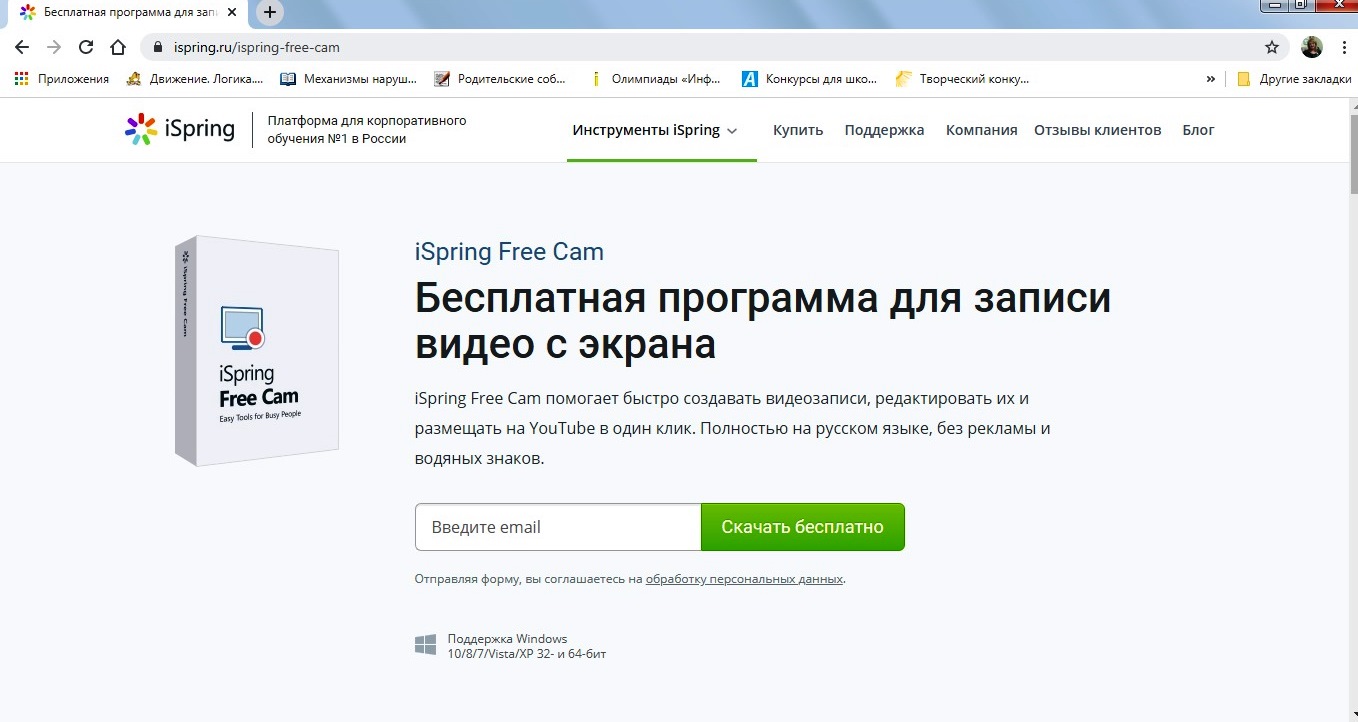 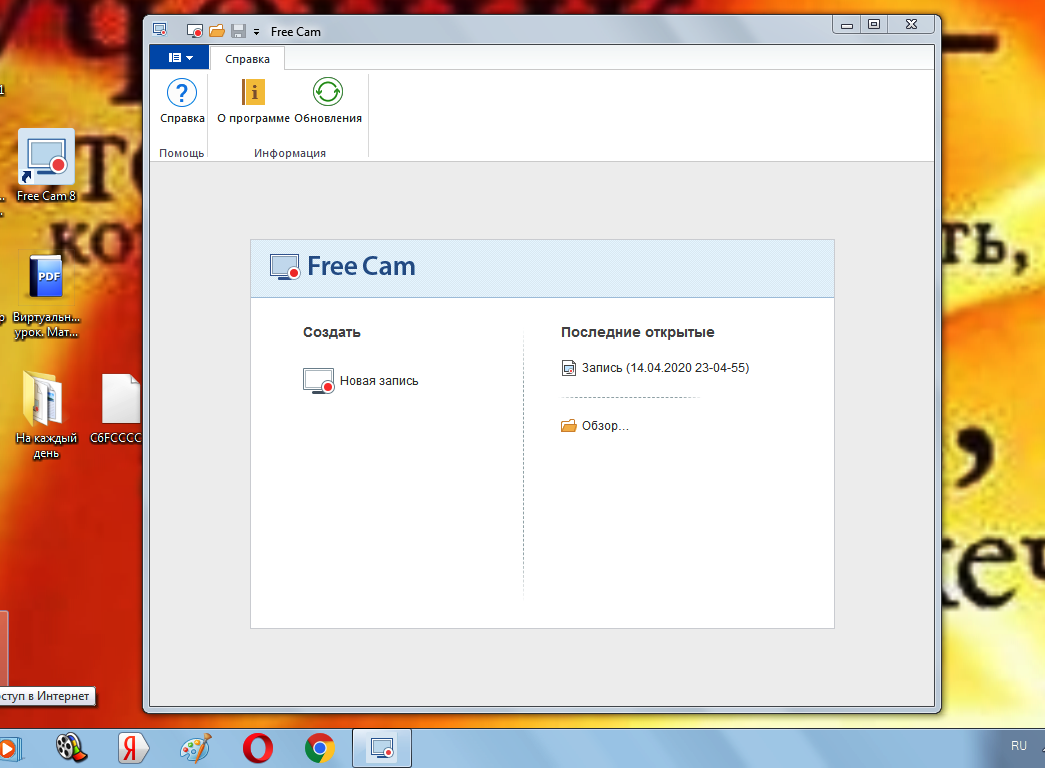 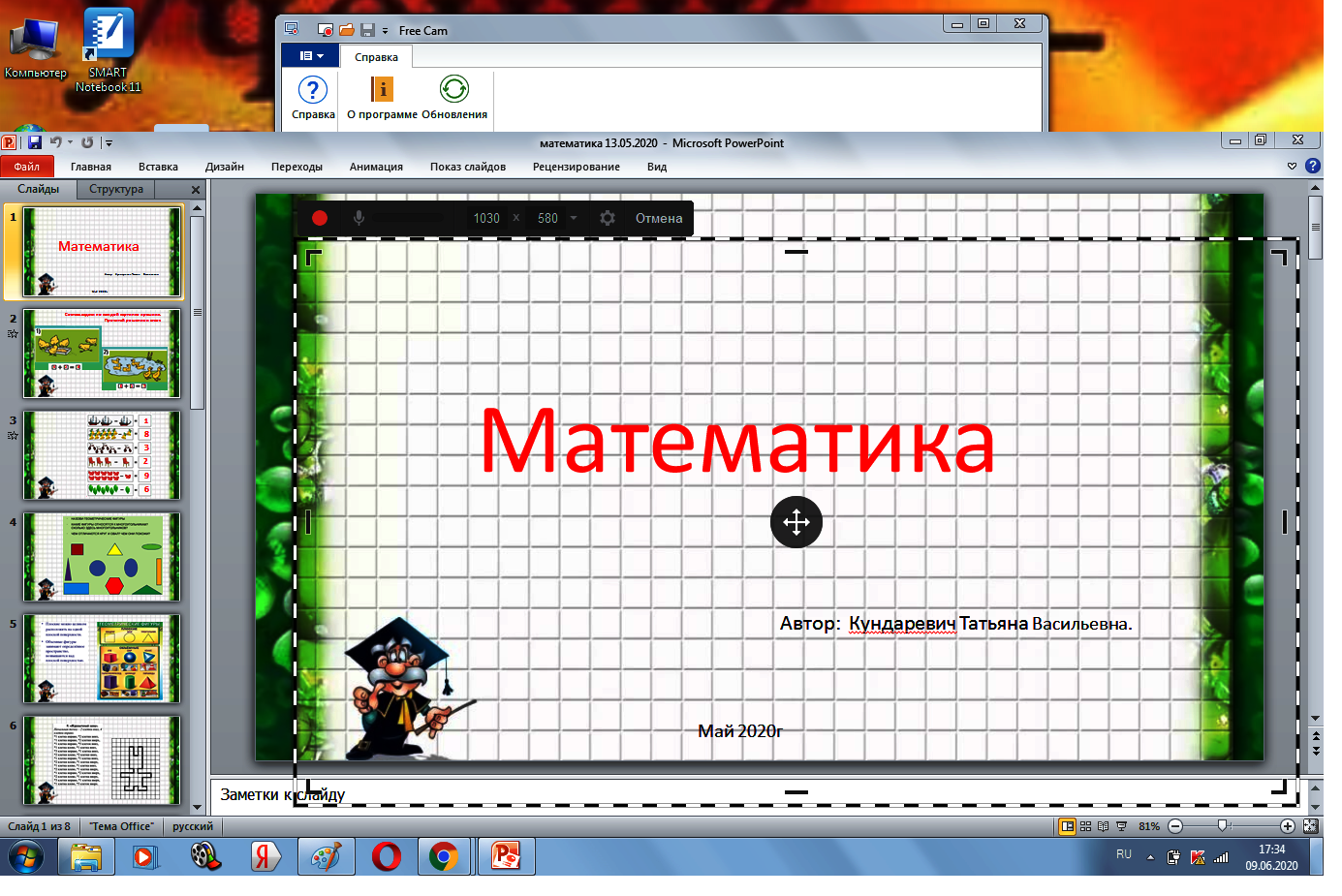 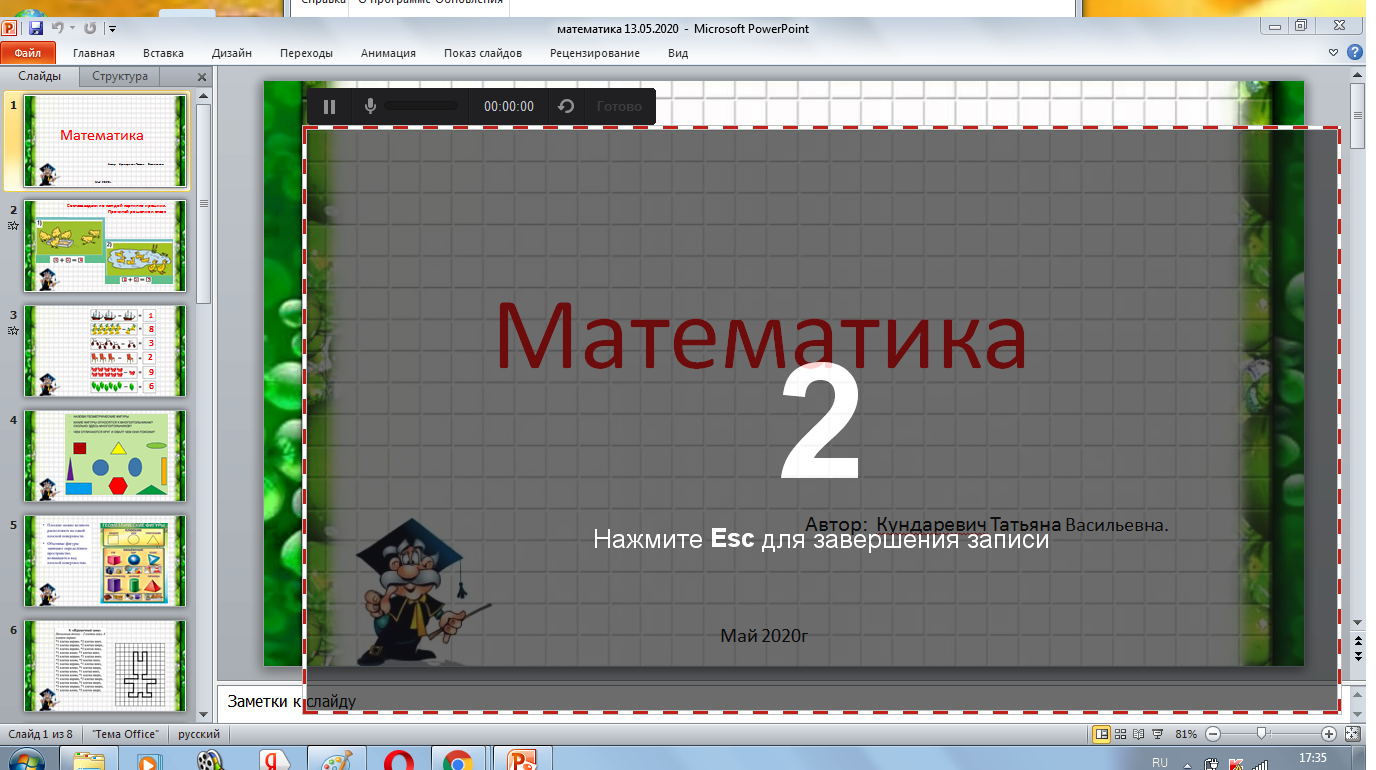 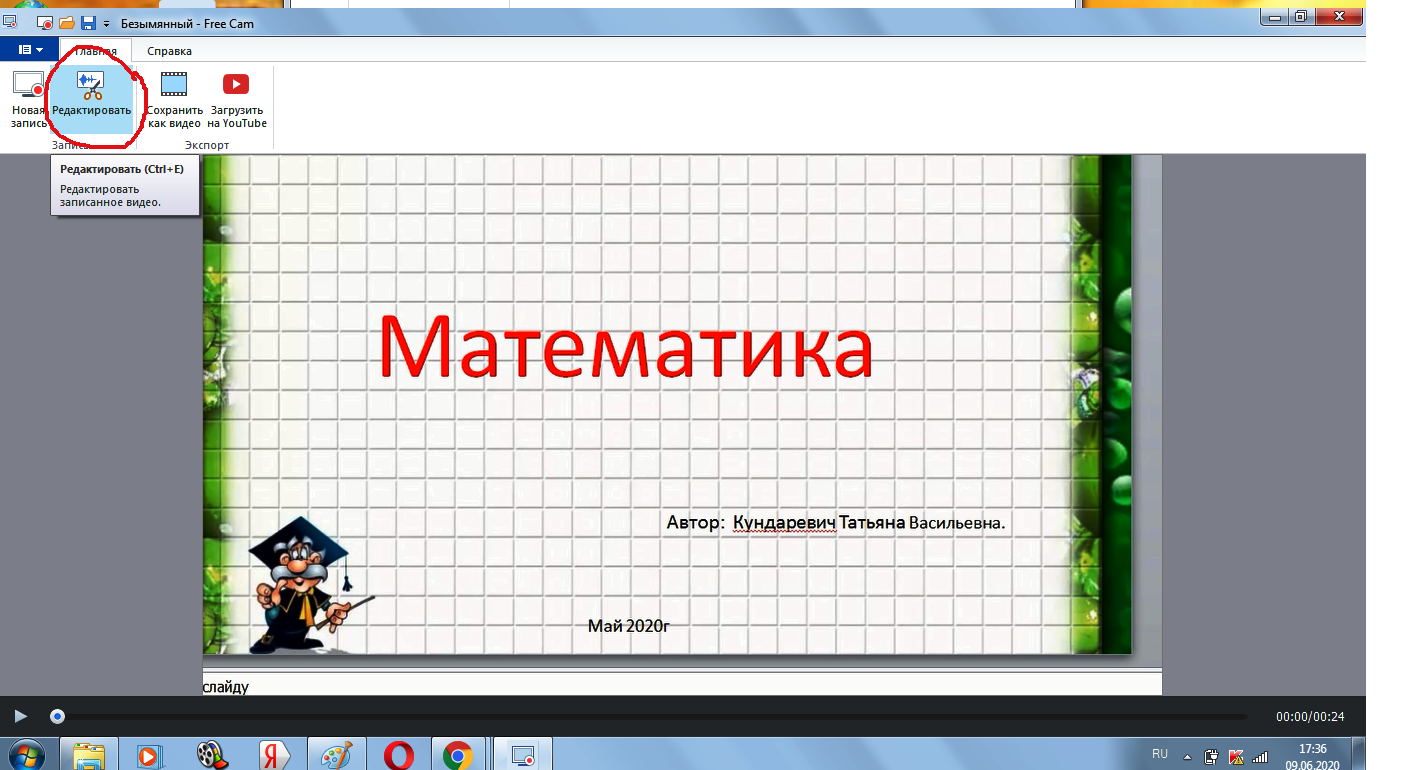 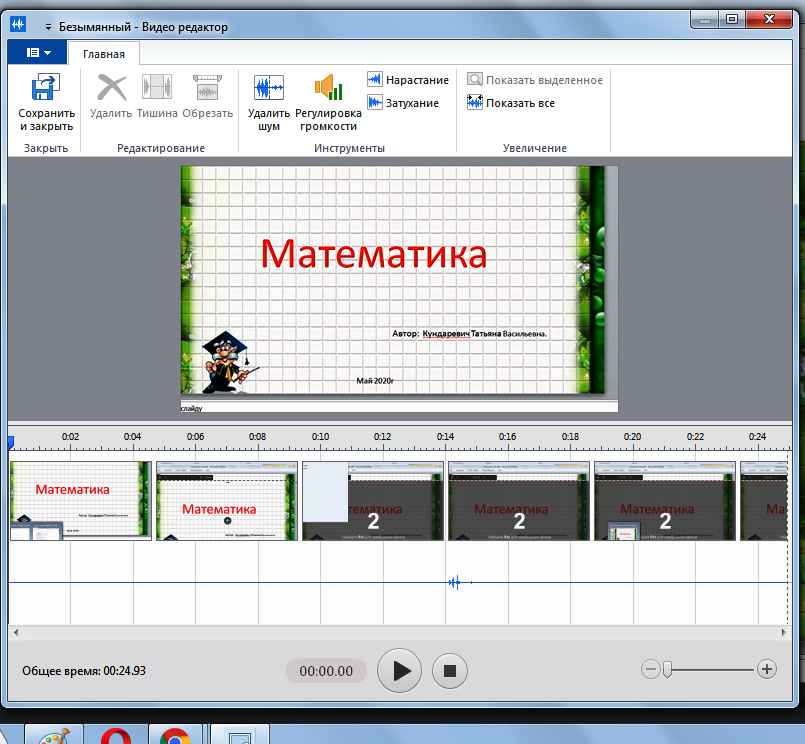 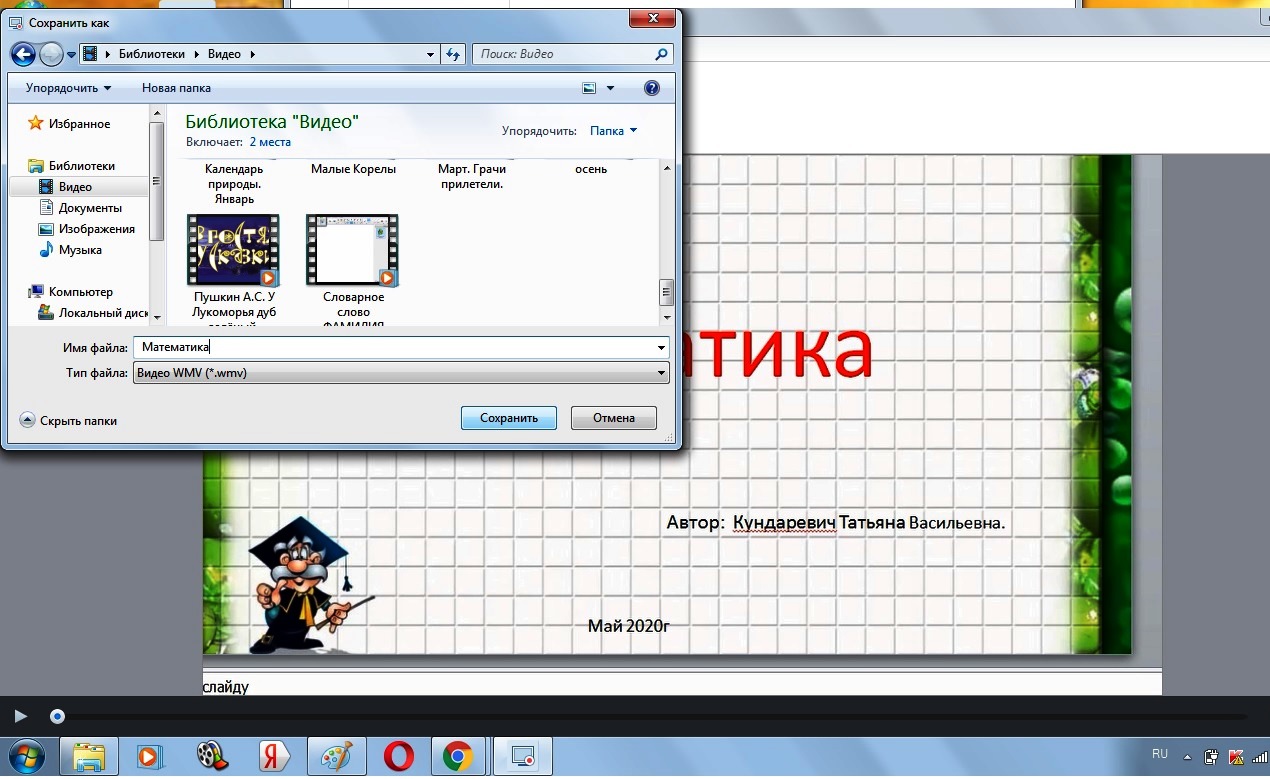 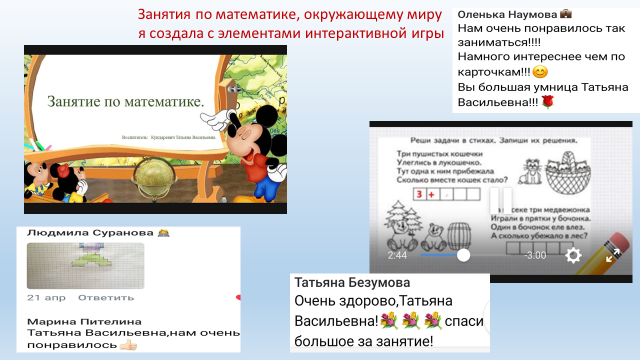 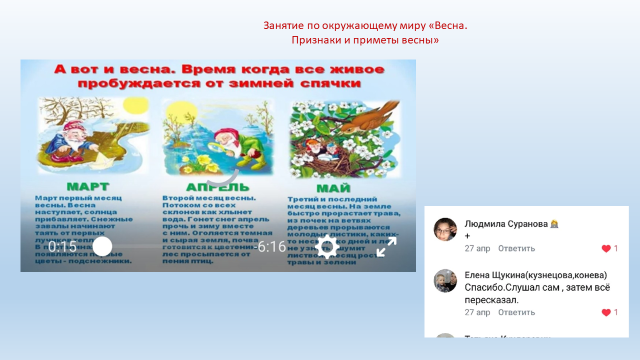 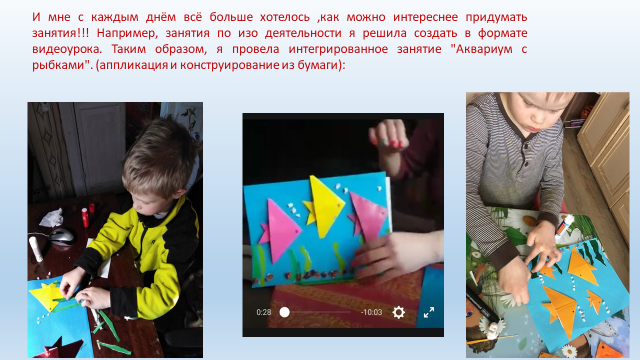 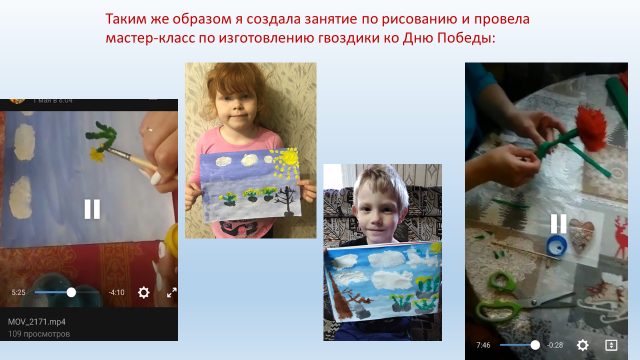 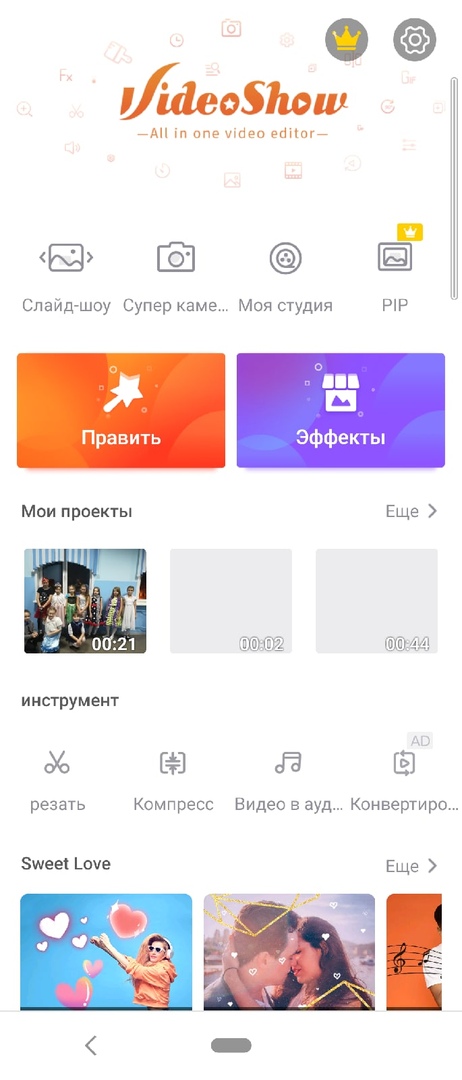 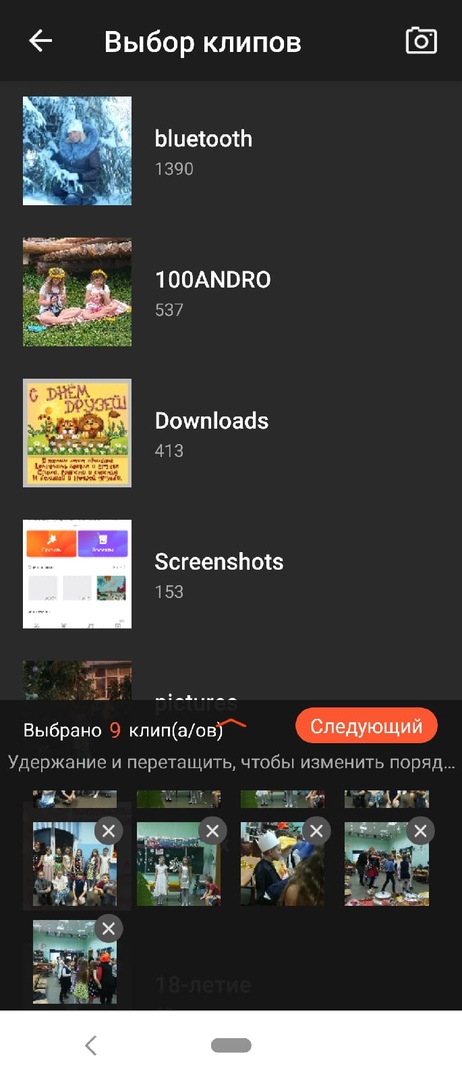 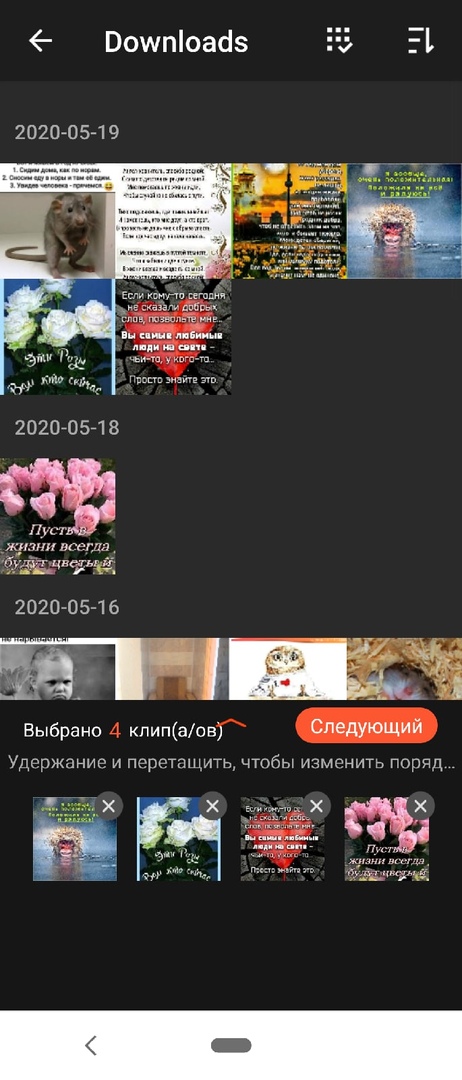 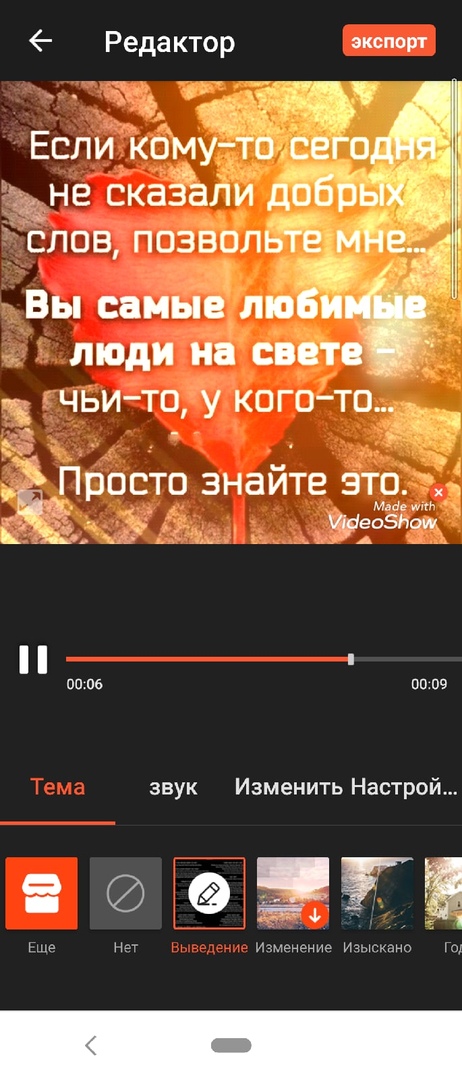 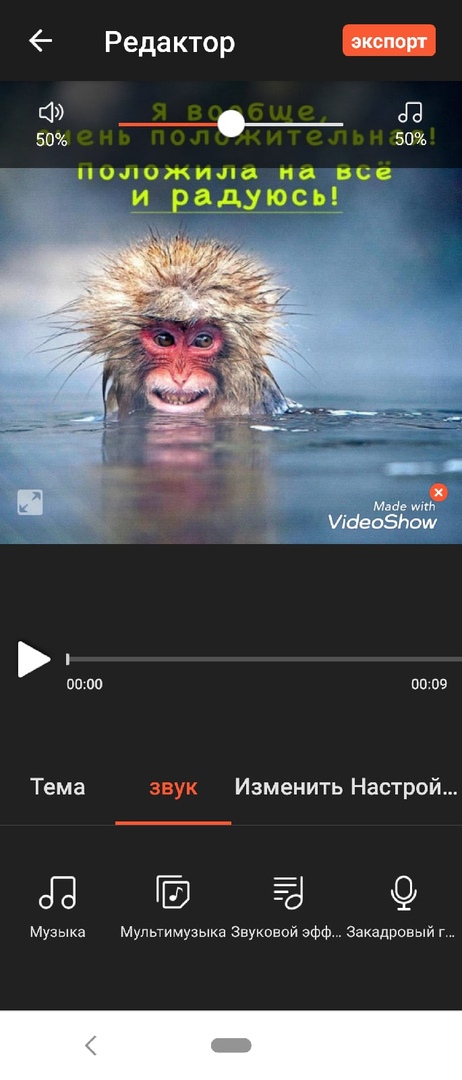 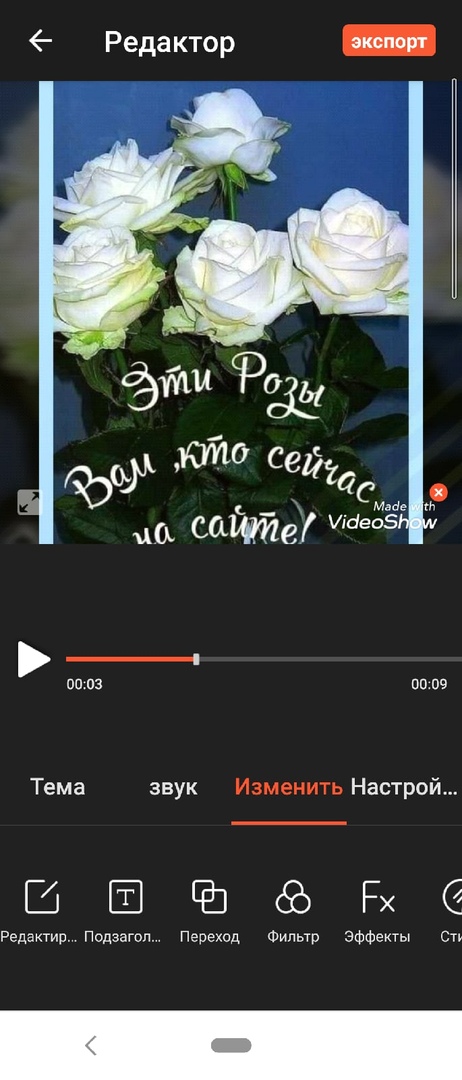 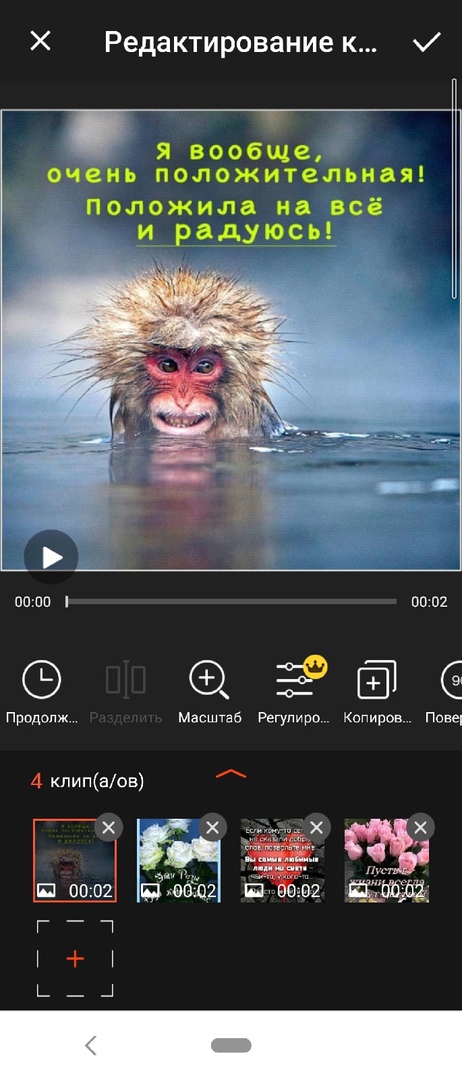 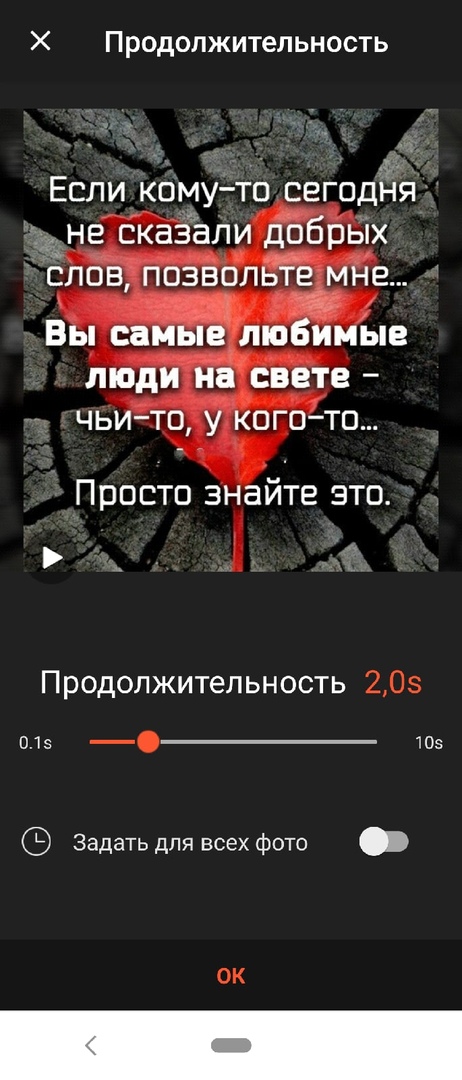 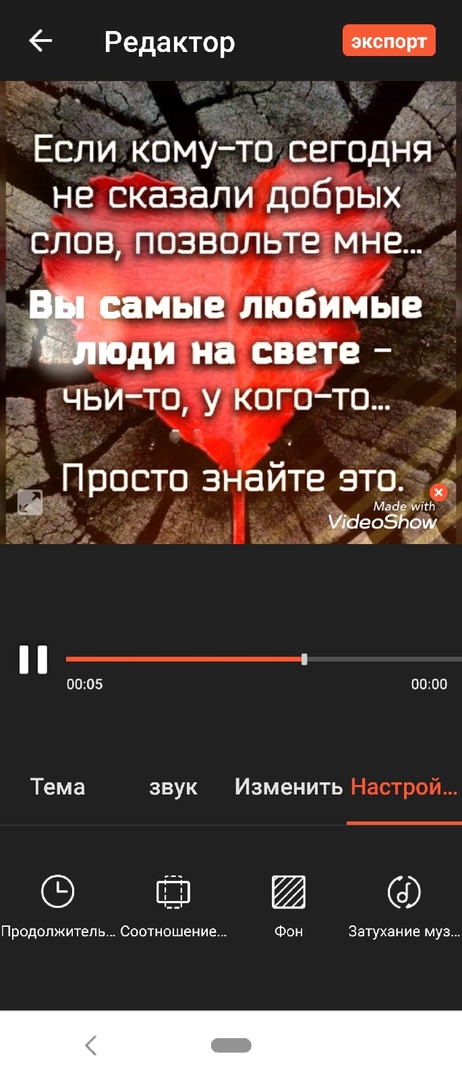 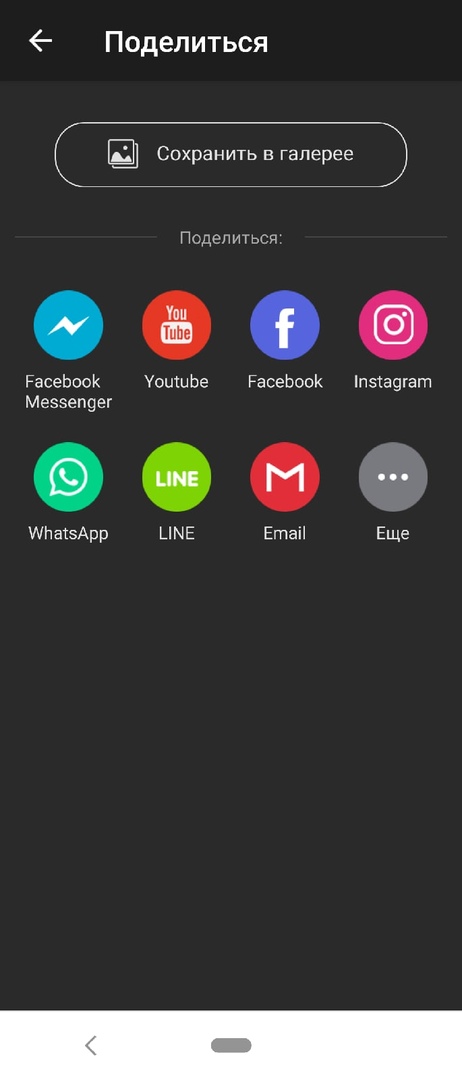 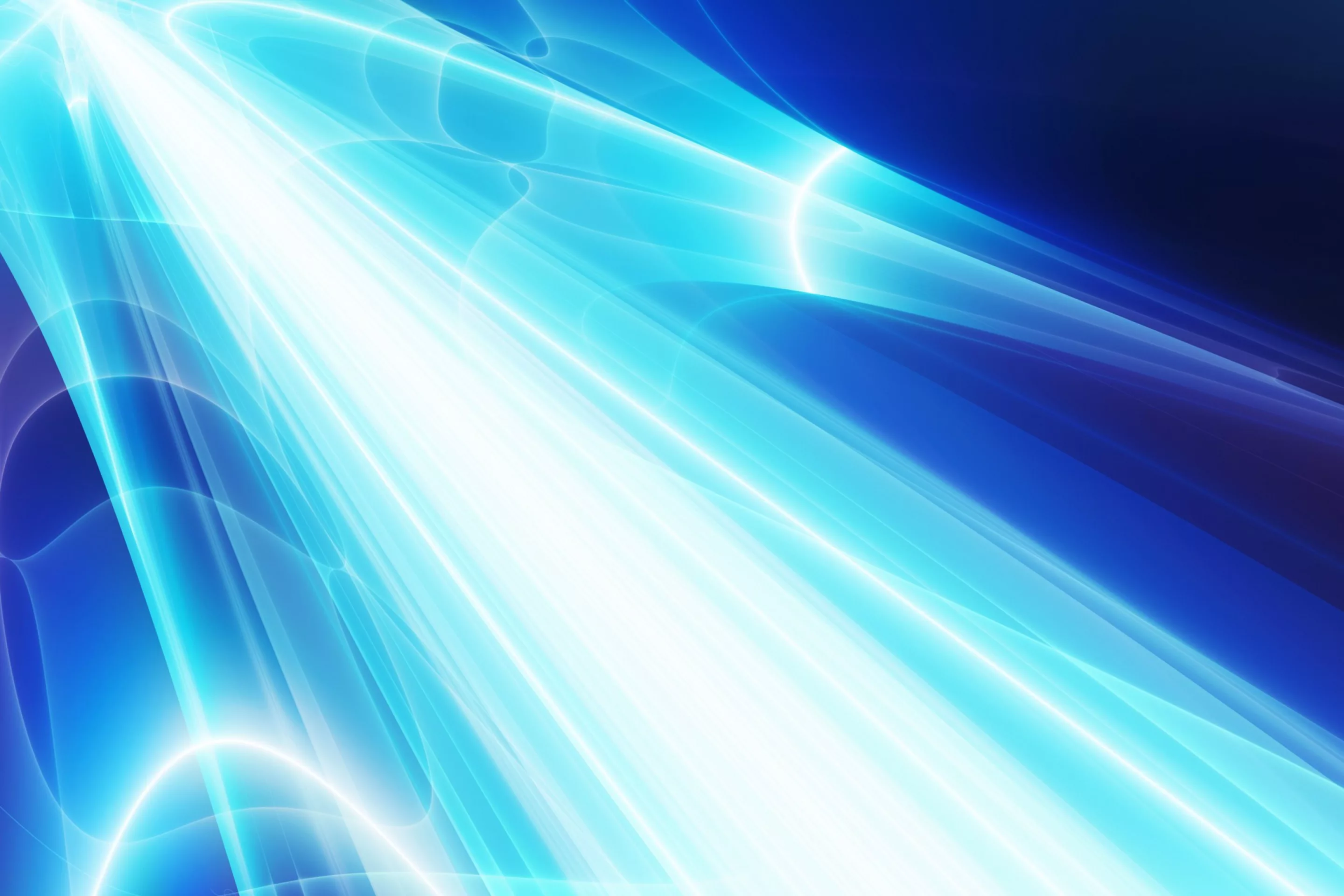 Желаю вам творческих успехов!!!!!
Спасибо за внимание!!!!